Sequencing technologies
Curtis Huttenhower (chuttenh@hsph.harvard.edu)
Eric Franzosa (franzosa@hsph.harvard.edu)

http://huttenhower.sph.harvard.edu/bst281
Slide elements courtesy of:
Oliver Hofmann
Cathy Ball
Midterm: journal club
Sign up for a journal club presentation by end of day Wednesday!

Email instructional team with:
Group members (2-5, names + CCed).
Paper to present.
~2-4 sentence justification.
Recent and/or high-impact quantitative biology.
Date of presentation (March 1, 6, 8).
3-4 presentations / day.
First come, first served.

20 minute presentation + 5 minutes questions.
All group members must present.
Background, overview/results, methods, discussion/interpretation, questions.
2/12/17
2
In the old days…
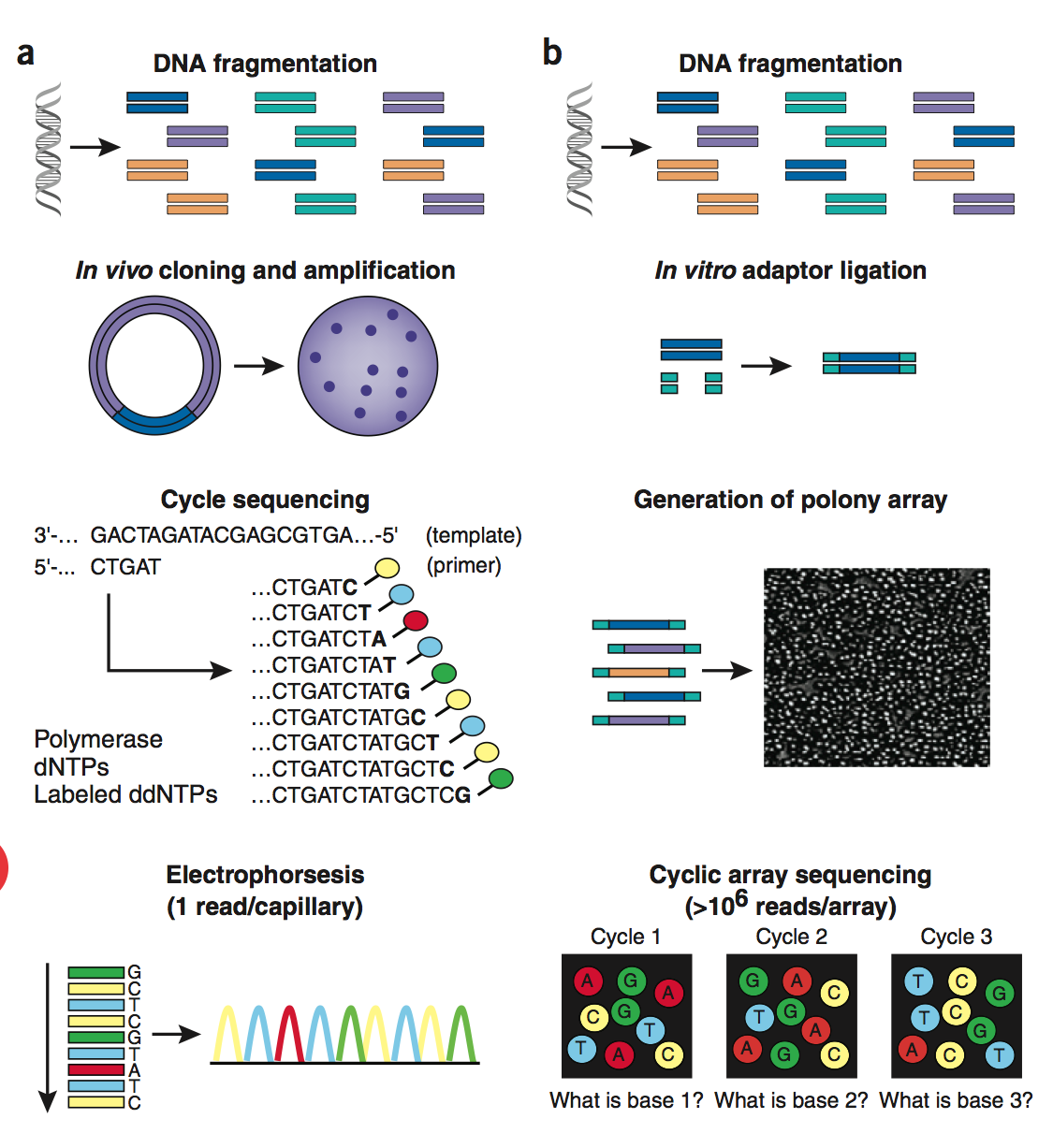 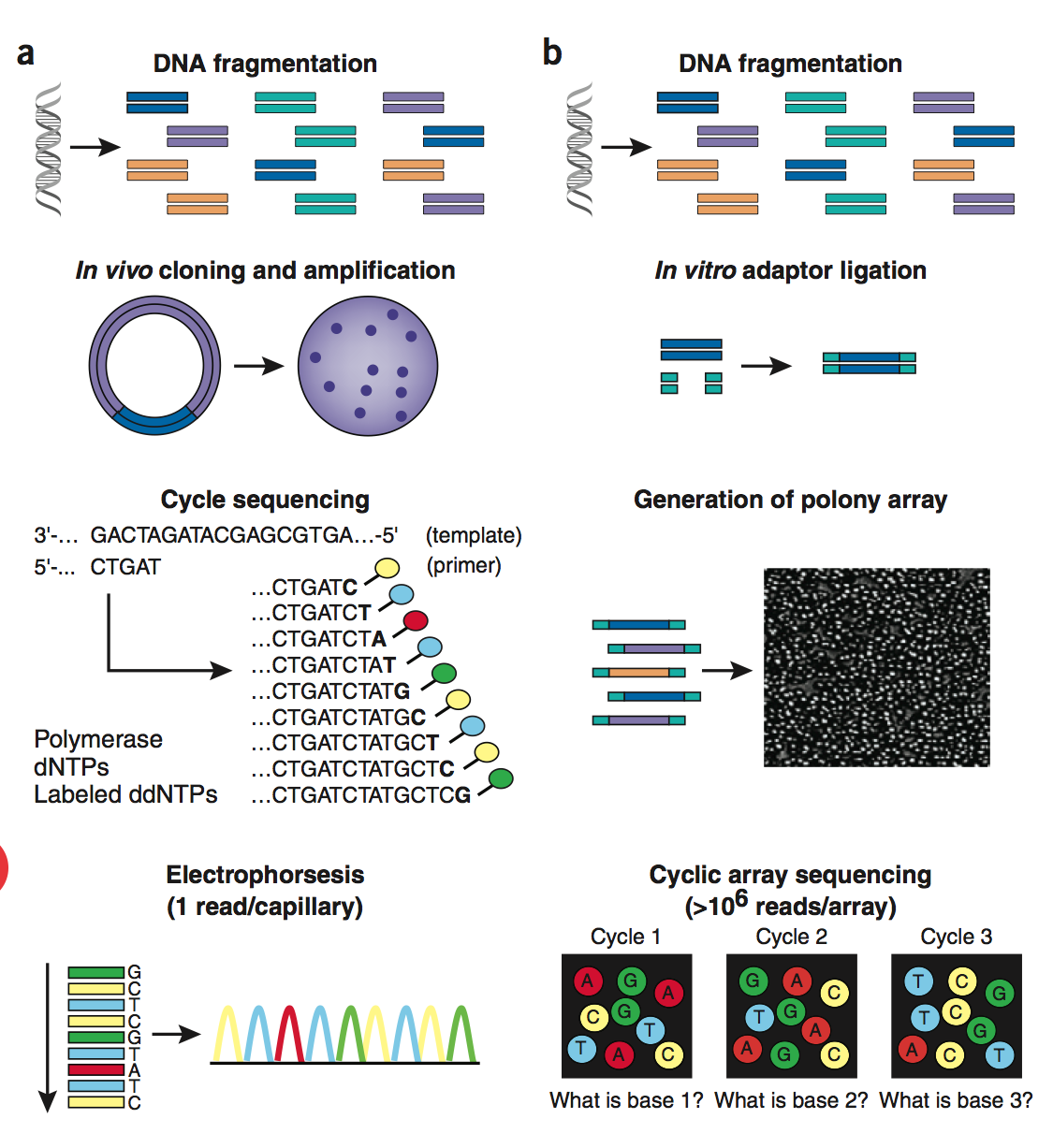 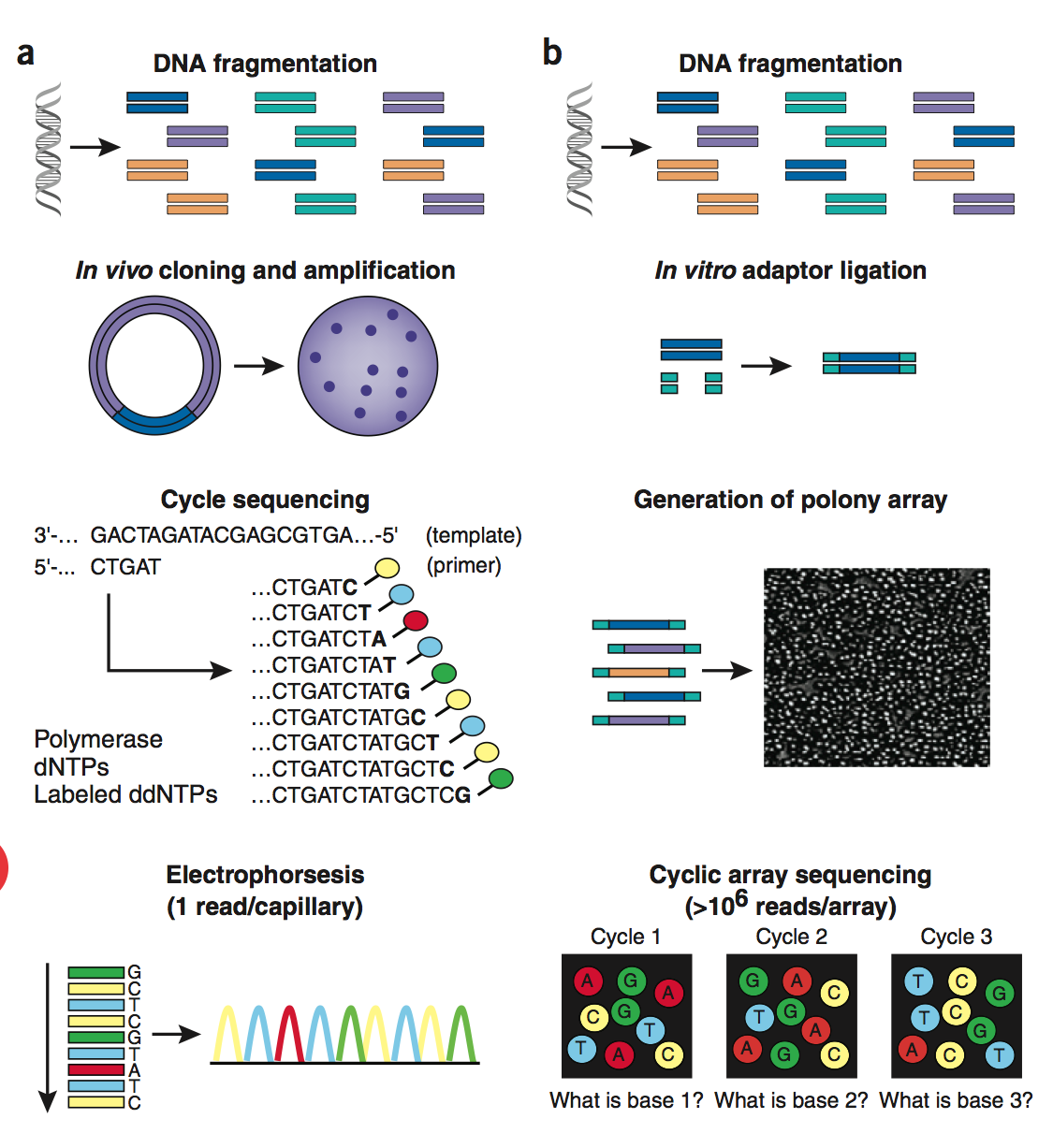 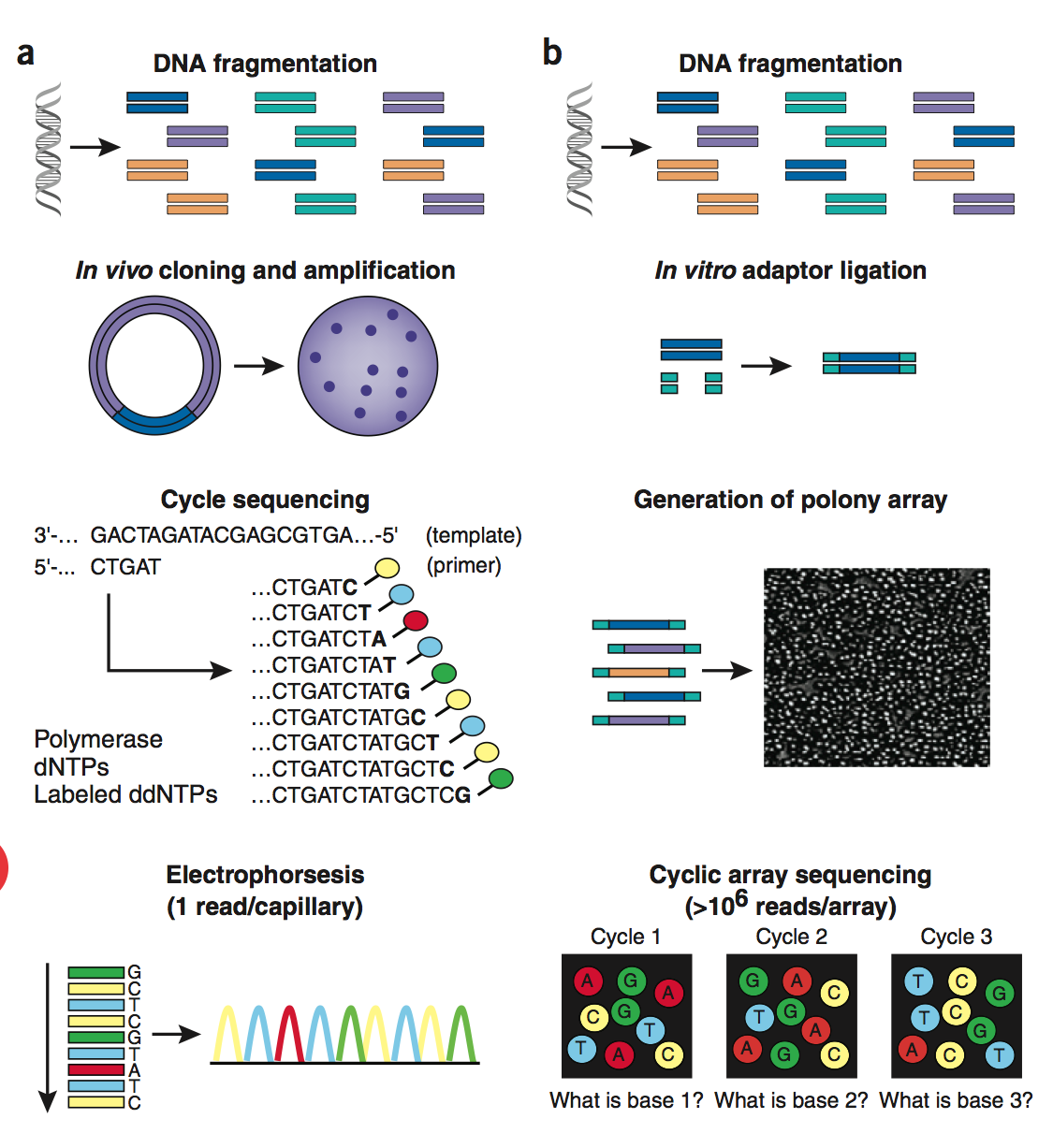 2/12/17
3
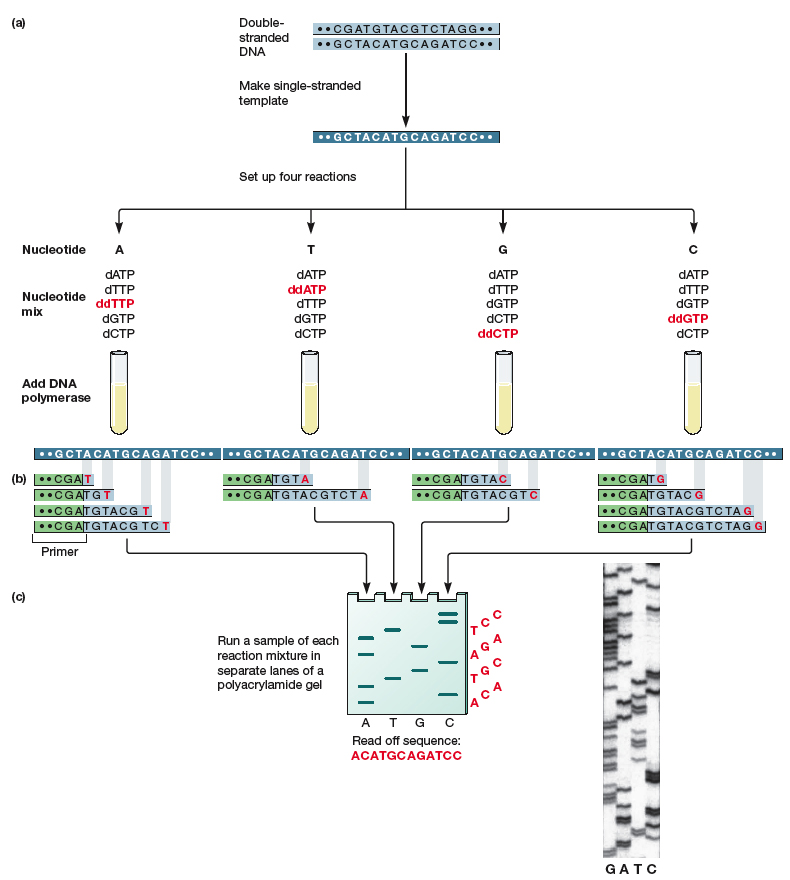 A nested series of DNA fragments ending in the base specified by the terminator-ddNTP
Watsons
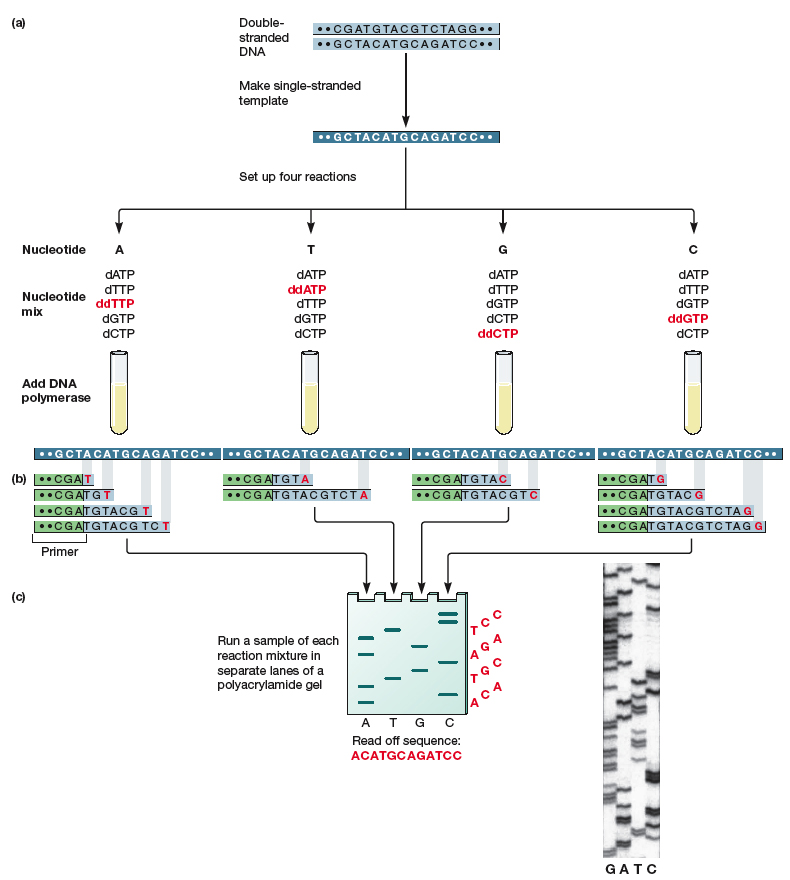 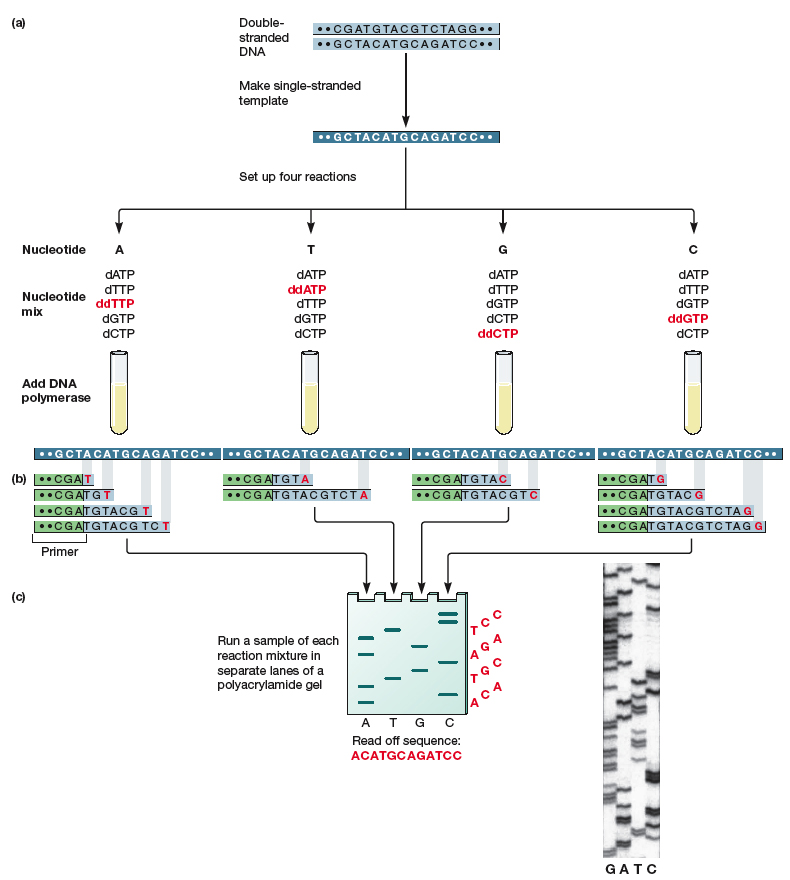 Expose gel to x-ray film (to make an “auto-radiogram”)
Sequencing by radiolabeled synthesis
Template (Crick)
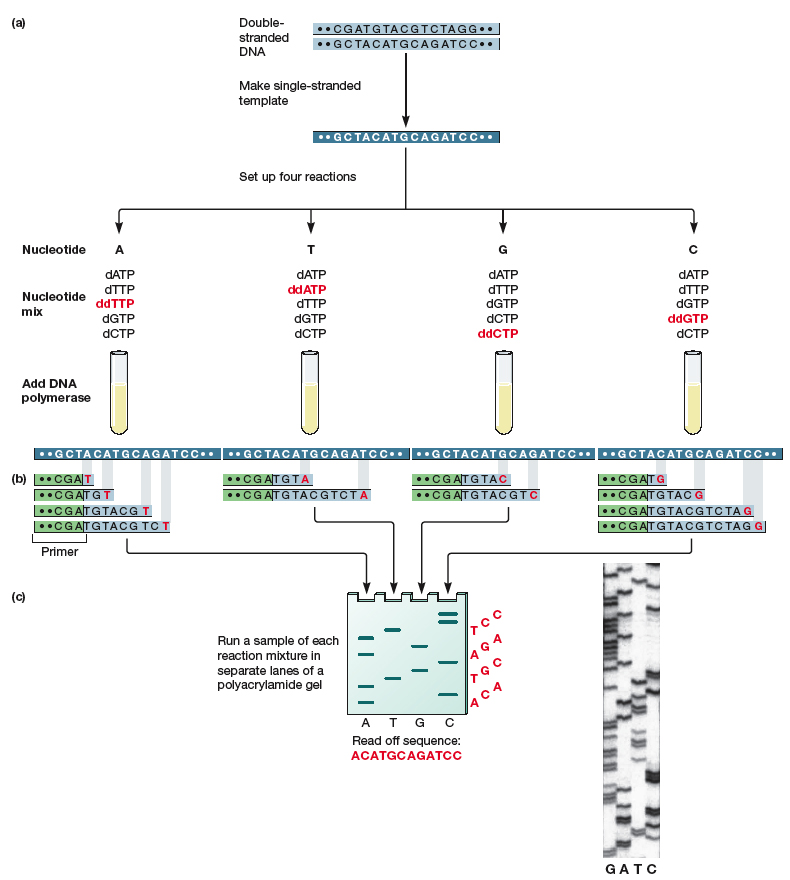 very low concentration of ddNTPs compared to dNTPs
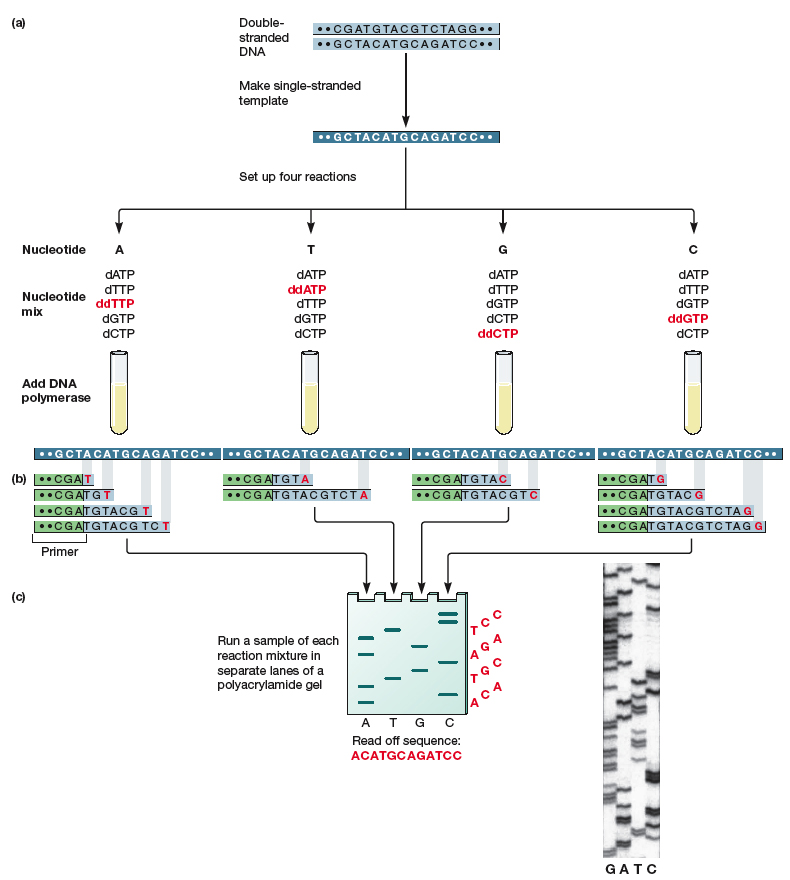 2/12/17
4
Recombinant DNA: Genes and Genomes. 3rd Edition (Dec06).  WH Freeman Press.
You took radiation safety training, right?
CAAGTGTCTTAAC
Wouldn’t it be nice if this were…
Smaller?
Less noisy?
In one lane?
Not radioactive???
2/12/17
5
Sequencing by fluorescently labeled synthesis
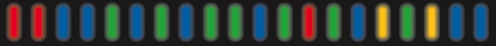 Lane signal
(Real fluorescent signals from a lane/capillary are much uglier than this).
A bunch of magic to boost signal/noise, correct for dye-effects, mobility differences, etc, generates the ‘final’ trace (for each capillary of the run)
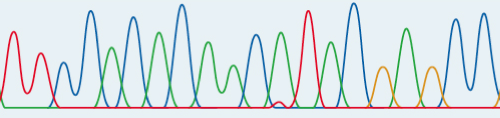 Trace
2/12/17
6
Recombinant DNA: Genes and Genomes. 3rd Edition (Dec06).  WH Freeman Press.
Base Caller (Phred)
... 44 45 46 47 48 49 50 51 52 53 54 55 ... 718 719 720 ...
...  N  A  G  C  G  T  T  C  C  G  C  G ...  A   N   N  ...
Sanger sequencing
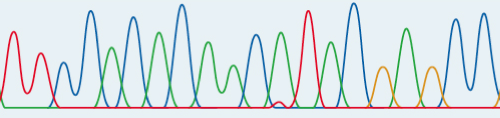 ugly over here
ugly over there
...  0  3 20 25 40 88 95 99 99 99 99 99 ...  10  0   0 ...

Quality score = -10 * log(probability of error)
For Q20, probability of error = 1/100
For Q99, probability of error ~10-10
2/12/17
7
How to make the nails fit the hammer
Sanger sequencing only maintains quality up to ~1knt or so.

Why?
What can we do about it?
Hierarchical Shotgun Approach
DNA
Fragments (cells / clones)
Scaffolds
Contigs
Reads
GCAATGAAATATGTTCTTGTAATTTAAGCTGACACTCCTAATTTAGCTCTTGTCCTCTACTGAGTCTACCTAATTATATGTATGGATTGACTTGG
AGCTCTTGTCCTCTACTGAGTCTACCTAATTATATGTATGGATTGACTTGGTGTTTTCTCTTTTTCTTAAATAGTAATGCAGAAAGCCTGGAGAGAGAG
Assembly
2/12/17
8
GCAATGAAATATGTTCTTGTAATTTAAGCTGACACTCCTAATTTAGCTCTTGTCCTCTACTGAGTCTACCTAATTATATGTATGGATTGACTTGGTGTTTTCTCTTTTTCTTAAATAGTAATGCAGAAAGCCTGGAGAGAGAG
Originally, cloned plasmid linker (why?)(no longer used)
sequencing primer
sequencing primer
"forward read"
"reverse read"
Shotgun sequencing
Full-length DNA
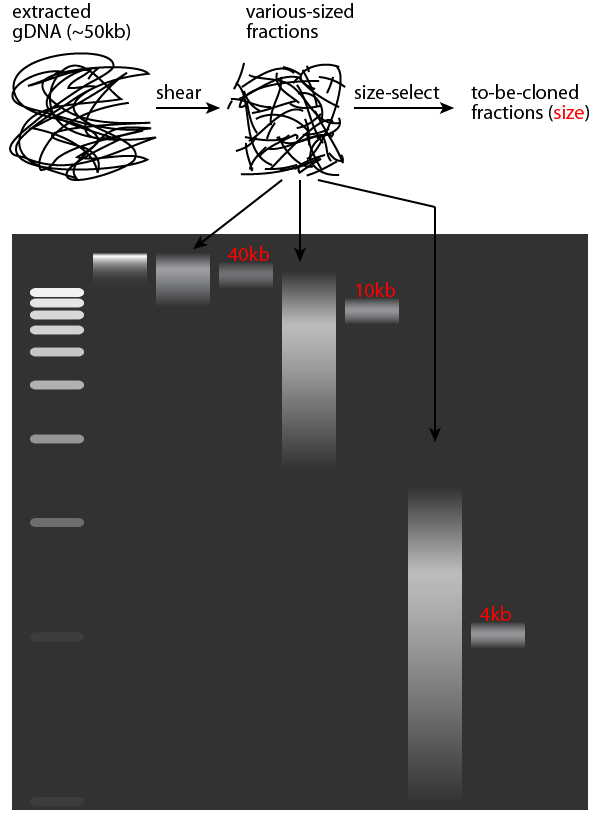 2/12/17
9
Scaffold
Contig
gap
Contig
NNNNNN
number of N's in sequence = estimated size
Un-shotgunning: assembly
2/12/17
10
Library insert sizes
Read length
Insert size
Short inserts = local assembly
Long inserts = repeat jumping = global assembly
2/12/17
11
Making it go faster, step one: pyrosequencing
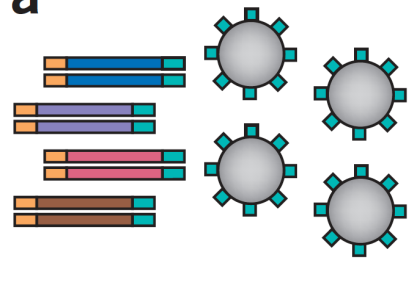 Adaptor DNA adapter ends plus beads
454 was the first “high-throughput” or “next-generation” sequencing technology.

Still sequencing by synthesis.
Leveraged beads + plates from microarrays.
PCR, not cloning (why?)
~Millions of reads, ~hundreds of nt,~hours / run.
Pyrosequencing: reactions labeledusing luminescence.
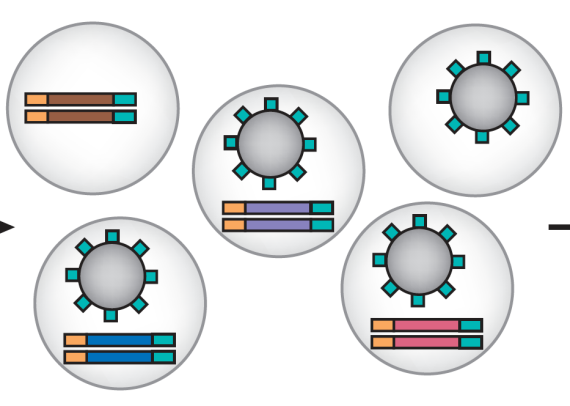 Make water-in-oil emulsion
~ 1 DNA molecule and 1 bead per droplet
Emulsion PCR
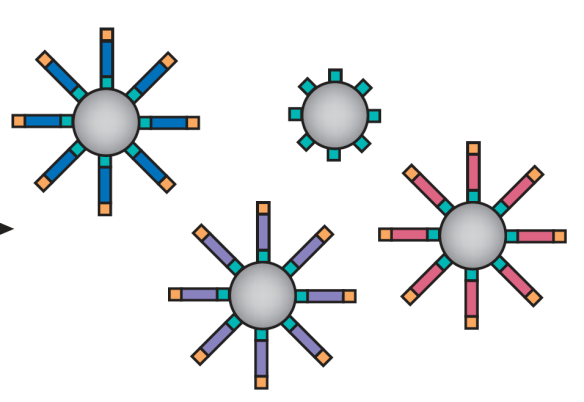 Most beads with with multiple copies of individual DNA molecules
2/12/17
12
454 sequencing
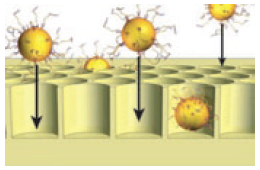 Beads loaded into wells
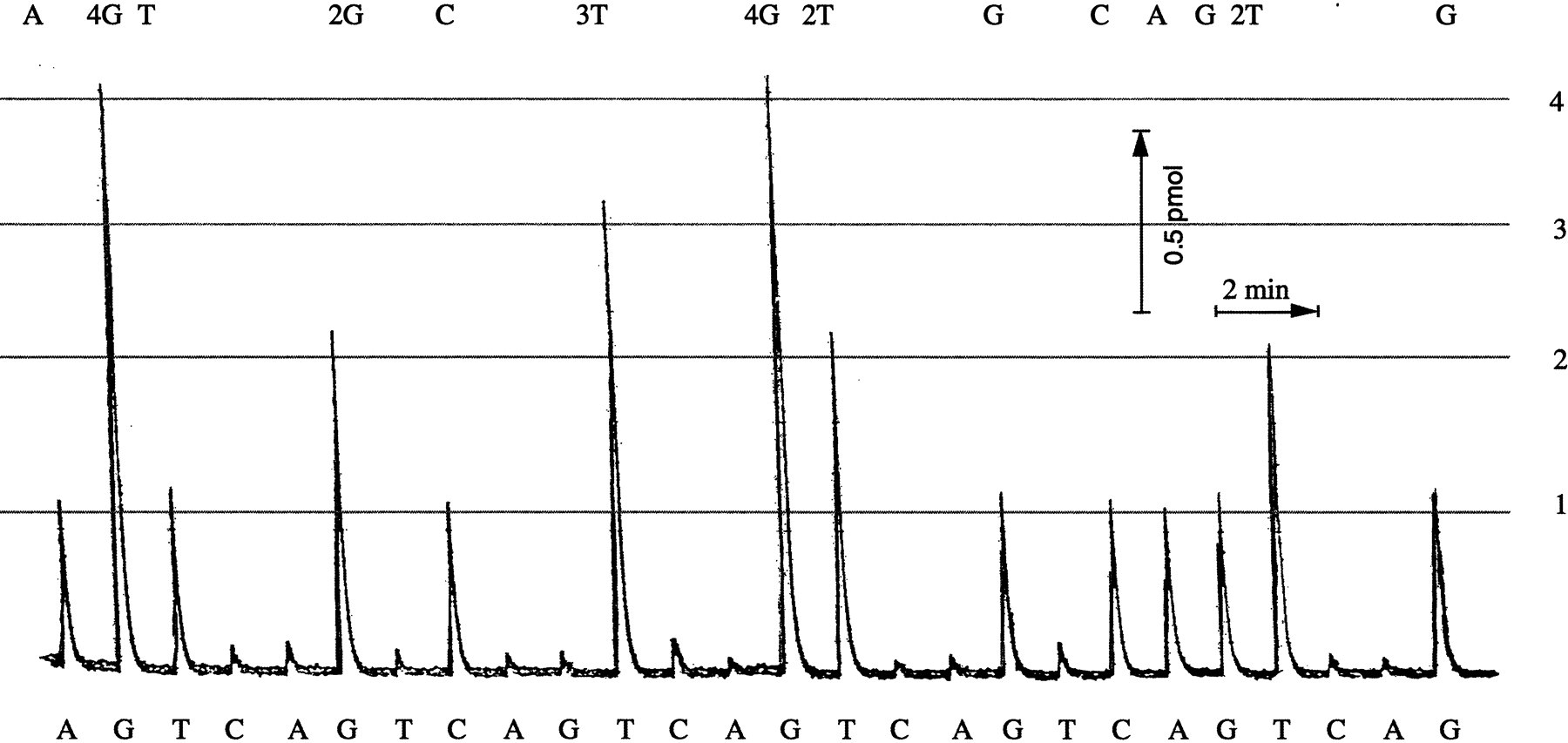 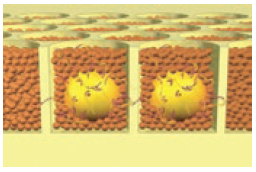 Enzymes added
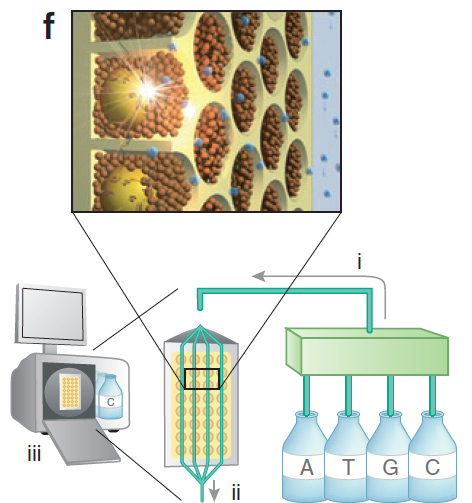 Sequencing gives off light
2/12/17
13
454 might be dead, but their marketing lives on
2/12/17
14
3’
5’
G
C
T
A
C
G
T
A
C
T
A
C
C
5’
C
C
G
A
T
A
A
A
C
G
T
T
T
A
T
G
G
G
C
1
2
3
4
5
6
7
8
9
Base calling
T G C T A C G A T …
Making it go faster, step two: Illumina
DNA(0.1-1.0 ug)
Sample preparation
(fragmentation +ligation)
Cluster growth(“polonies”)
Sequencing(fluorescence)
Image acquisition
2/12/17
15
20 Microns
100 Microns
Why use one capillary when you can use millions?
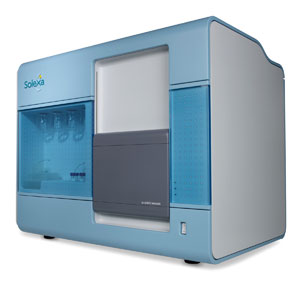 250+ Million Clusters 
Per Flow Cell
2/12/17
16
Why use one million when you can use eight (or more)?
Reagents flowed in here
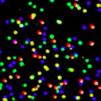 Image for each channel is actually tiled (four images per panel, one for each color)
Out to waste
2/12/17
17
High-throughput sequencing error profiles
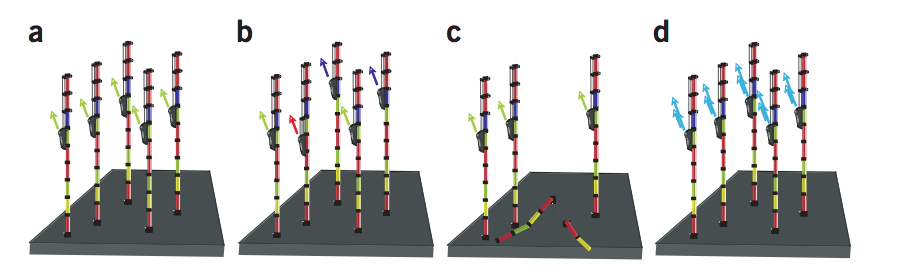 De-phasing
Degradation
Crosstalk
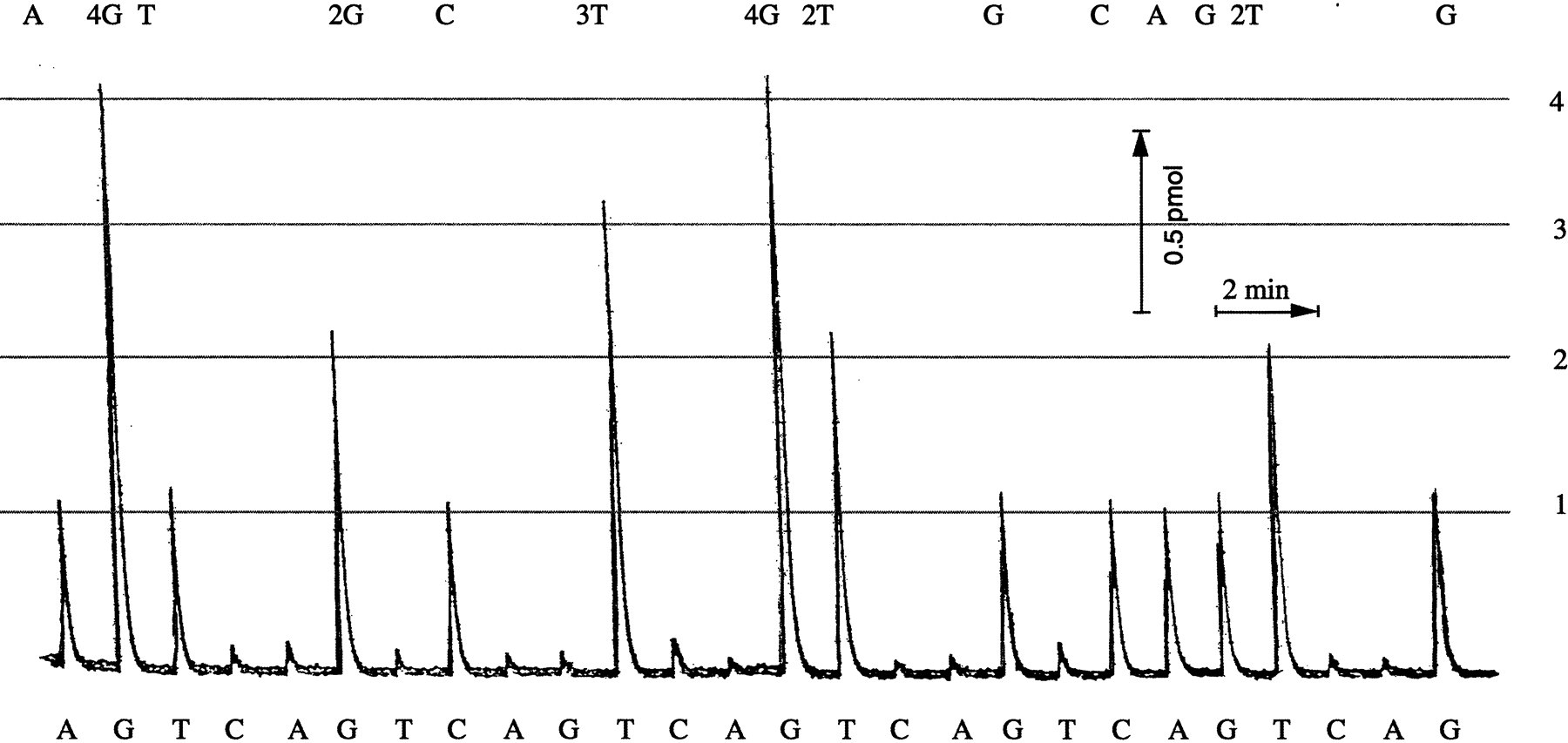 2/12/17
18
Illumina sequencing: how it really works
2/12/17
19
Making reads longer, step one: Pacific Biosciences
Single Molecule Real Time (SMRT) sequencing
Still light: gridded fluorescent reaction readout
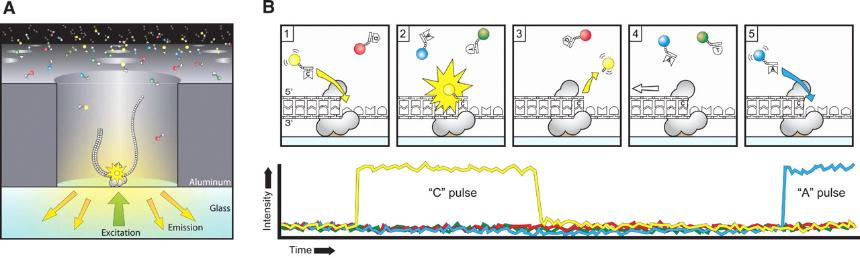 2/12/17
20
Eid 2009
Making reads longer, step two: Oxford Nanopore
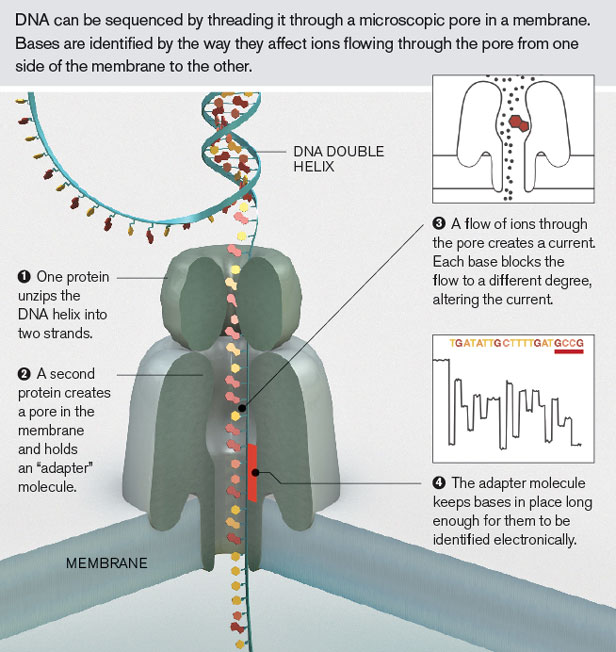 2/12/17
21
MIT Technology Review 2012
High-throughput sequencing: 2011
2/12/17
22
High-throughput sequencing: 2013
2/12/17
23
High-throughput sequencing: 2017
2/12/17
24
Summary
Sequencing is free!
Ok, well, not quite, but close…

Many different technologies, but…
All descended from radiolabeled southern blots.
Most use sequencing by synthesis.

All rely on shotgun sequencing.
Although read length is increasing quickly.

All produce reads with characteristic errors.

Short + error-prone reads dictate analysis strategies – more next!
2/12/17
25